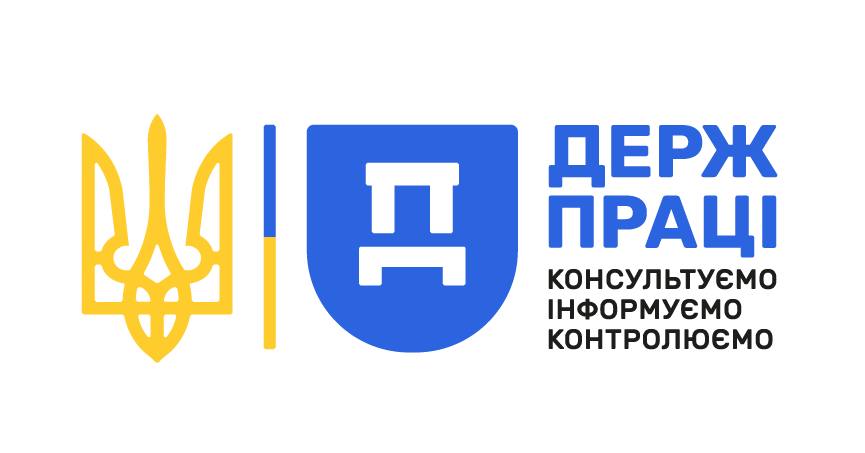 Атестація робочих місць за умовами праці та етапи її проведення
Атестація робочих місць за умовами праці проводиться у роботодавців, в яких технологічний процес, використовуване обладнання, сировина та матеріали є потенційними джерелами шкідливих і небезпечних виробничих факторів, що можуть несприятливо впливати на стан здоров’я працюючих, а також на їхніх нащадків як тепер, так і в майбутньому.
        Основні нормативно-правові акти: 1) Порядок проведення атестації робочих місць за умовами праці, затверджений постановою Кабінету Міністрів України від 01.08.1992 № 442; 
                                                                                 2) постанова Мінпраці та Головного санітарного лікаря України від 01.09.1992 № 41 «Методичні рекомендації для проведення атестації робочих місць за умовами праці»; 
                                                                                 3) Перелік виробництв, цехів, професій і посад із шкідливими умовами праці, робота в яких дає право на скорочену тривалість робочого тижня, затверджений постановою Кабінету Міністрів України від 21.02.2001 № 163; 
                                                                                 4) Списки виробництв, робіт, цехів, професій і посад, зайнятість працівників в яких дає право на щорічні додаткові відпустки за роботу із шкідливими і важкими умовами праці та за особливий характер праці, затверджені постановою Кабінету Міністрів України від 17.11.1997 № 1290; 
                                                                                  5) Показники та критерії умов праці, за якими надаватимуться щорічні додаткові відпустки працівникам, зайнятих на роботах пов’язаних з негативним впливом на здоров’я шкідливих виробничих факторів, затверджені наказом Міністерства охорони здоров’я та Міністерства праці та соціальної політики України від 31.12.1997 року № 383/55, зареєстрованим в Міністерстві юстиції України 28.01.1998 № 50/2490;
                                                                                  6) Порядок застосування Списків виробництв, робіт, цехів, професій і посад, зайнятість працівників в яких дає право на щорічні додаткові відпустки за роботу із шкідливими і важкими умовами праці та за особливий характер праці, затверджений наказом Міністерства праці та соціальної політики України від 30.01.1998 № 16 та зареєстрований в Міністерстві юстиції України 30.01.1998 за № 57/2497;
                                                                                  7) Порядок застосування Списків № 1 і № 2 виробництв, робіт,професій, посад і показників при обчисленні стажу роботи, що дає право на пенсію за віком на пільгових умовах, затверджений наказом Міністерства праці та соціальної політики України від 18.11.2005 № 383, зареєстрованим в Міністерстві юстиції України 01.12.2005 за № 1451/11731.
                                                                                   8) Державнi санітарні норми та правила «Гігієнічна класифікація праці за показниками шкідливості та небезпечності факторів виробничого середовища, важкості та напруженості трудового процесу», затвердженими наказом Міністерства охорони здоров’я України від 08.04.2014 № 248 та зареєстрованим в Міністерстві юстиції України 06.05.2014 за № 472/25249
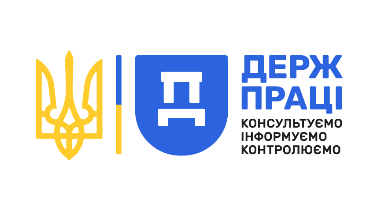 Етапи проведення атестації робочих місць за умовами праці
1) установлення факторів і причин виникнення несприятливих умов праці; 
2) санітарно-гігієнічне   дослідження    факторів    виробничого середовища, важкості й напруженості трудового процесу на  робочому місці;  
3) комплексну оцінку факторів виробничого середовища і характеру праці на відповідальність їхніх характеристик  стандартам  безпеки праці, будівельним та санітарним нормам і правилам; 
4) установлення ступеня шкідливості й небезпечності праці та  її характеру за гігієнічною класифікацією; 
5) обґрунтування  віднесення  робочого  місця  до  категорії  із шкідливими  (особливо  шкідливими),  важкими  (особливо   важкими) умовами праці; 
6) визначення  (підтвердження) права  працівників  на пільгове пенсійне забезпечення за роботу у несприятливих умовах; 
7) складання переліку робочих  місць,  виробництв,  професій  та посад з пільговим пенсійним забезпеченням працівників; 
8) аналіз  реалізації  технічних  і   організаційних    заходів, спрямованих на оптимізацію  рівня  гігієни,  характеру  і  безпеки праці.
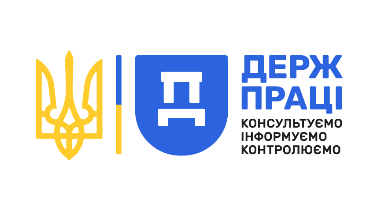 Гігієнічна оцінка умов праці, залучення лабораторії для проведення атестації

Лабораторії потрібні для проведення лабораторно-інструментальних досліджень умов праці та потрібні для визначення параметрів виробничого середовища (мікроклімат, атмосферний тиск, важкість, напруженість, хімічні фактори на робочому місці, тощо). 
Лабораторії є різні, для атестації робочих місць лабораторія має бути атестованою та внесеною до Переліку атестованих лабораторій відповідно до Порядку атестації лабораторій на проведення гігієнічних досліджень факторів виробничого середовища і трудового процесу, затвердженого наказом Міністерства соціальної політики України, Міністерства охорони здоров’я України від 29.05.2018 № 784/1012, зареєстрованим в Міністерстві юстиції України 03.08.2018 за № 905/32357.
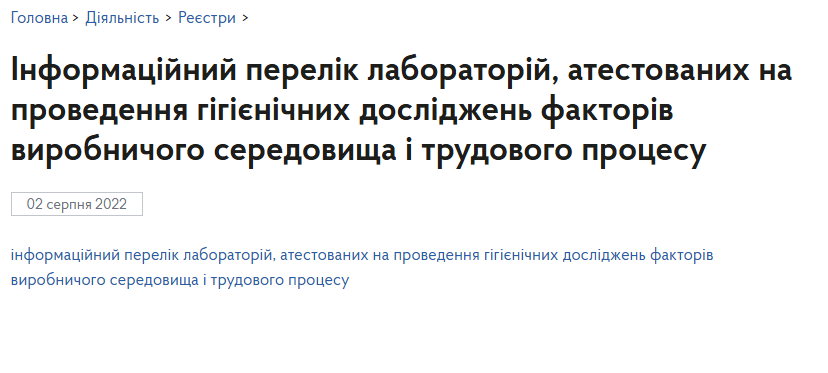 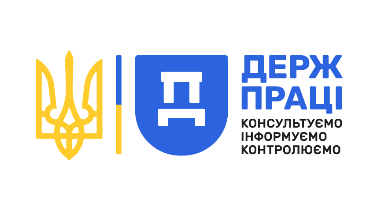 Проблемні питання при заповненні карти умов праці
Чи слід застосовувати Інструкцію  по заповненню Карти умов праці при проведенні атестації робочих місць, затвердженою наказом Мінпраці та МОЗ № 06-41-48 від 22.03.1993 ? 

       Так, якщо в атестаційної комісії виникають труднощі при проведенні атестації. Застосування інструкції не повино суперечити меті проведення атестації, зокрема щодо робочих місць працівників, визначених у відповідних Списка (додаткова відпустка за шкідливі умови праці, пенсія за віком на пільгових умовах, тощо).
 2.  Чи слід використовувати застарілі спільні роз’яснення МОЗ та Мінпраці від 22.03.1993 за № 06-960 та інші ? 

       Ні, зазначені роз’яснення не є доповненням до Інструкції та Методичних рекомендацій, вони надавались у зв’язку зі складною фінансово-господарською ситуацією у підприємствах галузі, економії бюджетних коштів в 90-х роках минулого століття. Також в зазначених роз’ясненнях надані роз’яснення щодо практичного застосування Гигиеническая классификация труда (по показателям вредности и опасности факторов производственной среды, тяжести и напряженности трудового процесса)», яка затверджена заступником Головного державного санітарного лікаря СРСР від 12 серпня 1986 року № 4137-86 і не застосовується на території України.
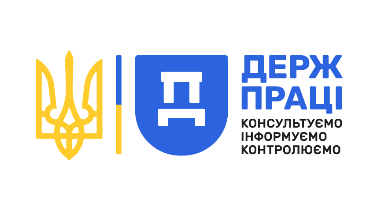 Чи втрачає право медичний працівник на підтверджене право на пільгову пенсію у разі зміни найменування структурного підрозділу, якщо таке право підтверджується за назвою професії/посади/виробництва у Списку №1 або № 2 ?

Ні, зміна лише найменування структурного підрозділу не впливає на підтверджене право на пенсію за віком на пільгових умовах. Наприклад позиція розділу XXIV «Молодші медичні сестри/молодші медичні брати (санітарки-прибиральниці/санітари-прибиральники) патологоанатомічних бюро, центрів, відділень, прозекторських, моргів» Список № 2, ПКМУ від 24 червня 2016 р. № 461. Якщо змінюється лише найменування внутрішньго підрозділу в бюро, центрі, відділення, прозекторській установі, морзі, тощо.
Позачергову атестацію робочих місць слід провести при докорінних змінах умов та характеру праці.
Пропонується видати наказ/розпорядження роботодавця, скласти протокол засідання постійно діючої атестаційної комісії медичної установи, де будуть обговорені усі питання щодо змін в штатному розписі, змін найменування структурних підрозділів, чи впливають зазначені зміни на умови та характер праці працівників, яким раніше підтвердили право на пенсію за віком на пільгових умовах.
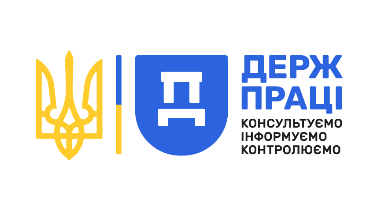 Продовження строків проведення атестації на період до завершення воєнного стану

З набуттям чинності постанови Кабінету Міністрів України від 30.06.2023 № 660 «Про внесення змін до пункту 4 Порядку проведення атестації робочих місць за умовами праці» унормовано питання застосування результатів атестації, проведеної до введення воєнного стану в Україні, а саме ‒ строк проведення якої настав у період воєнного стану. У такому разі атестація проводиться за рішенням роботодавця, погодженим із профспілкою протягом шести місяців з дня припинення чи скасування воєнного стану в Україні.
Результати атестації, проведеної до введення воєнного стану в Україні, продовжують діяти та використовуються у період воєнного стану та протягом шести місяців з дня його припинення чи скасування.
Враховуючи викладене, за результатами атестації, проведеної до введення воєнного стану в Україні, зберігається підтверджене право працівника на пенсію за віком на пільгових умовах (упродовж дії воєнного стану та протягом шести місяців з дня його припинення чи скасування).
Порядком також не передбачено необхідність прийняття роботодавцем окремого рішення для продовження дії результатів атестації, проведеної до введення воєнного стану в Україні, або приймати рішення про поширення дії такої атестації стосовно лише окремих робочих місць або структурних підрозділів.
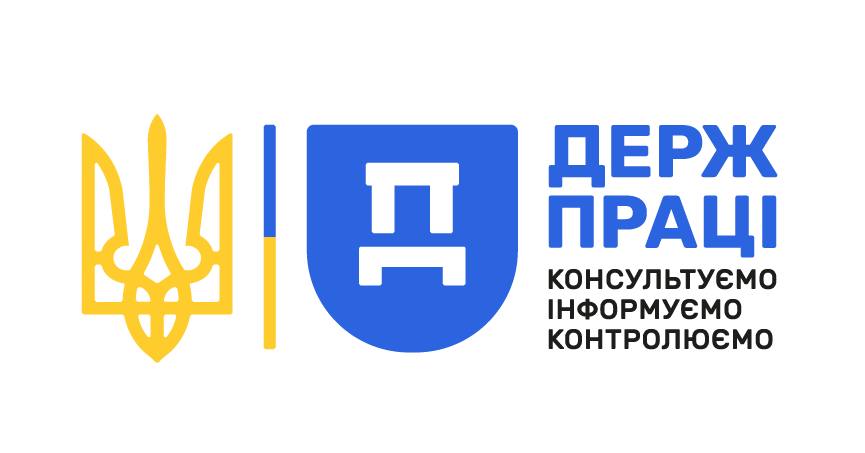 ДЯКУЮ ЗА УВАГУ!